Κατανοώντας τη Μετανάστευση και το Προσφυγικό Ζήτημα
Δρ. Παναγιώτα Μανώλη, Τμήμα Μεσογειακών Σπουδών
Ποια είναι τα 2 πιο σημαντικά ζητήματα της ΕΕ(28) σήμερα;                        (Eurobarometer)
Ισχύει;
Η ΕΕ έχει κατακλυστεί από πρόσφυγες και μετανάστες (;)

Οι πιο φτωχοί μεταναστεύουν (;)

 Η μετανάστευση επιβαρύνει τη χώρα υποδοχής και δεν ωφελεί την χώρα προέλευσης (;)
1/Η ΕΕ έχει κατακλυστεί από μετανάστες;
Το έτος 2015 σημειώθηκε αύξηση του αριθμού των ανθρώπων που εισήλθαν στην ΕΕ: πάνω από 1 εκατομμύριο πρόσφυγες και μετανάστες [πρόσφυγες, αιτούντες άσυλο, «οικονομικοί» μετανάστες] έφτασαν στην Ευρώπη.
Η ΕΕ(28) έχει 50.4 εκατ. μετανάστες. Οι μετανάστες αντιπροσωπεύουν το 10.4% του πληθυσμού της ΕΕ (περισσότερο από τρεις φορές τον παγκόσμιο μέσο όρο 3,2%) - και το ποσοστό αυτό αναμένεται να αυξηθεί στο μέλλον, στο 18% το 2031
….Εκ των οποίων τα 33.5 εκατ. προέρχονται από τρίτες χώρες δηλαδή αντιπροσωπεύουν το 6.8% του πληθυσμού της ΕΕ. 
….Τα 17.9 εκατ. προέρχονται από άλλο μέλος της ΕΕ.
Μετανάστες στις Χώρες της ΕΕ (2015)
Ποσοστό αλλοδαπών στον μόνιμο πληθυσμό(1/2015)
Καθαρές Ροές Μετανάστευσης ανά 1,000 κατοίκους (2010-2014)                        (Eurostat)
Σημαντικές (αθόρυβες…) Παράμετροι….
ΕΕ: μείωση του γηγενούς πληθυσμού… αύξηση του ποσοστού μεταναστών στον πληθυσμό

Μεγάλο ποσοστό των μεταναστών της ΕΕ προέρχεται από Τρίτες Ευρωπαϊκές Χώρες (Ουκρανία, Αλβανία, Ρωσία, Τουρκία, Κόσσοβο) [περίπου 37,2%].
Αλλαγές στη Γεωγραφία της Μετανάστευσης
Η έλξη των χωρών της Νότιας Ευρώπης (Ισπανία, Ιταλία, Ελλάδα) στους μετανάστες από μέρη του λιγότερο ανεπτυγμένου κόσμου. 
Τρεις βασικοί παράγοντες διαμορφώνουν τη γεωγραφία της μετανάστευσης στην ΕΕ: 
η οικονομική συγκυρία, 
η εξέλιξη της πολιτικής μετανάστευσης σε επίπεδο κρατών-μελών και σε επίπεδο ΕΕ, και
η σταδιακή διεύρυνση της ΕΕ προς τις λιγότερο ανεπτυγμένες περιοχές - προς το νότο στη δεκαετία του 1980 και στα ανατολικά στη δεκαετία του 2000.
1/Η ΕΕ έχει κατακλυστεί από πρόσφυγες;
Σήμερα, περίπου το 0,4% του συνολικού πληθυσμού της ΕΕ είναι πρόσφυγες. Αυτό το ποσοστό κυμαινόταν περί το 0,5% το διάστημα 1992-1995
Παγκοσμίως: περίπου το 86% όλων των προσφύγων είναι σε αναπτυσσόμενες χώρες.
Χώρες όπως η Τουρκία, ο Λίβανος, το Ιράν, η Αιθιοπία και η Ιορδανία φιλοξενούν επί του παρόντος τους μεγαλύτερους πληθυσμούς προσφύγων.
Αιτήσεις Ασύλου στην ΕΕ
626.000 άτομα έκαναν αίτηση για άσυλο στην ΕΕ το 2014

45% αύξηση σε σχέση με το 2013 και 140% αύξηση σε σχέση με το 2010. 

Το 2014 συνολικά ήταν η υψηλότερη από την προηγούμενη κορυφή των 672.000 το 1992 (όταν η ΕΕ είχε 15 κράτη μέλη). 

Ο αριθμός είναι μεγαλύτερος το 2015.


Eurostat (Μάιος 2015)
Χώρες Προέλευσης Αιτούντων Ασύλου στην ΕΕ (2015)
Που πηγαίνουν οι Πρόσφυγες;Χώρες με τους Περισσότερους Πρόσφυγες (ανά 1000 κατ.) (UNHCR, 2014)
Που πηγαίνουν οι Πρόσφυγες; Χώρες με τους Περισσότερους Πρόσφυγες στο έδαφός τους (εκατ. άτομα, 2014)
Κύριες χώρες υποδοχής προσφύγων στην ΕΕ (2015)                                                                                          Το 90% των προσφύγων της ΕΕ είναι σε 9 χώρες:
.
Υπάρχει Παγκόσμια Μεταναστευτική Κρίση;
Μετανάστες
ο αριθμός των διεθνών μεταναστών έχει αυξηθεί από τα 93 εκατ. το 1960 σε 244 εκατ. το 2015. Το 2000, οι διεθνείς μετανάστες ήταν 150 εκατ. 
ωστόσο….
ο αριθμός των μεταναστών ως ποσοστό του παγκόσμιου πληθυσμού έχει παραμείνει σταθερός, στα επίπεδα του 3% από το 1960.
Υπάρχει Παγκόσμια Προσφυγική Κρίση;
Πρόσφυγες
οι πρόσφυγες αντιπροσωπεύουν ένα μικρό μέρος των μεταναστών. 
ο αριθμός των προσφύγων μειώθηκε από τα 18,5 εκατ. σε 16,3 εκατ. το διάστημα 1990-2010, το σύνολο ανέκαμψε στα 21,3 εκατ. το 2016 (κυρίως λόγω Συρίας).
ωστόσο…
οι πρόσφυγες αντιπροσωπεύουν το 7%-8% του παγκόσμιου μεταναστευτικού πληθυσμού
2/ Οι πιο φτωχοί μεταναστεύουν (;)
Μια πιο προσεκτική ματιά στον αριθμό των μεταναστών (που προέρχονται από χώρες εκτός ΕΕ) στην ΕΕ, οι στατιστικές δείχνουν ότι:
οι μετανάστες από χώρες με χαμηλό δείκτη Ανθρώπινης Ανάπτυξης [HDI] - κυρίως νοτίως της Σαχάρας και χώρες της Νότιας Ασίας - αντιπροσωπεύουν μόνο το 7,6 % του συνολικού αριθμού των διεθνών ροών μεταναστών.
το άλλο 92,4% των μεταναστών προέρχεται από τις χώρες με μεσαίο ή υψηλό επίπεδο ανάπτυξης. 
Η πλειοψηφία των μη κοινοτικών μεταναστών στην ΕΕ προέρχεται από άλλη ευρωπαϊκή χώρα [37,2%].
Top 10 – Χωρών Προέλευσης Μεταναστών (1990, 2013)
Χώρες Προέλευσης Μεταναστών  (Διεθνώς) - Δείκτης Ανθρώπινης Ανάπτυξης – ΑΕΠ
Ανάπτυξη και ΜετανάστευσηDe Haas (2010)
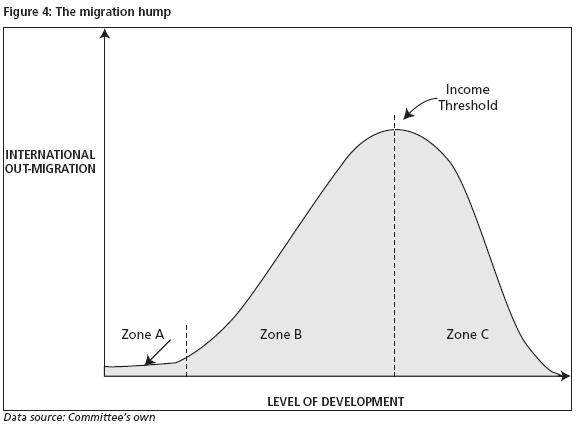 4 Ροές Μετανάστευσης
Σύμφωνα με τον Διεθνή Οργανισμό Μετανάστευσης:
Μόνο το 40% των μεταναστών μετακινούνται από Νότο προς  Βορρά (ταχύτερα αναπτυσσόμενη ροή)
το 1/3 των μεταναστών μετακινούνται από Νότο προς Νότο (αν και το ποσοστό αυτό θα μπορούσε να είναι μεγαλύτερο αν ήταν διαθέσιμα ακριβέστερα δεδομένα), 
το 1/5 των μεταναστών (22%) μεταναστεύουν από Βορρά προς Βορρά.
Ένα μικρό αλλά αυξανόμενο ποσοστό των μεταναστών (5%) μεταναστεύουν από Βορρά προς Νότο.
3/ Η μετανάστευση δεν ωφελεί τη χώρα προέλευσης (;)
Οι μετανάστες συμβάλλουν σημαντικά στην ανάπτυξη των χωρών καταγωγής τους, μέσω των εμβασμάτων, μεταφοράς δεξιοτήτων, τεχνολογίας, μοντέλων διακυβέρνησης, αξιών και ιδεών. 
Το 2015, οι μετανάστες έστειλαν συνολικά 440 δισεκατομμύρια δολάρια σε εμβάσματα (ποσό 3 φορές περισσότερο από ό, τι το σύνολο της παγκόσμιας εξωτερικής βοήθειας).
   π.χ. η Ινδία έλαβε 72 δισεκατομμύρια δολάρια, τα οποία είναι μεγαλύτερα από ό,τι οι εξαγωγές της σε ΙΤ. Στην Αίγυπτο, τα εμβάσματα είναι 3 φορές το μέγεθος των εσόδων από τη Διώρυγα του Σουέζ.
3/ Η μετανάστευση επιβαρύνει τη χώρα υποδοχής (;)
Σύμφωνα με τον ΟΟΣΑ, οι μετανάστες αντιπροσώπευαν το 70% της αύξησης του εργατικού δυναμικού στην Ευρώπη κατά τα τελευταία δέκα χρόνια
Η μετανάστευση αυξάνει τον πληθυσμό σε ηλικία εργασίας. Στη Γερμανία, λόγω της γήρανσης του πληθυσμού, υπάρχουν περίπου 597.000 θέσεις εργασίας διαθέσιμες στους τομείς της υγείας και περίθαλψης, στη μηχανική, ξυλουργικές εργασίες κ.λπ. 
Οι μετανάστες συχνά συμβάλλουν περισσότερο στην πληρωμή φόρων και κοινωνικών εισφορών από ό, τι λαμβάνουν σε όφελος.
Iσχυρισμοί ότι τα ιδιαίτερα ανεπτυγμένα συστήματα πρόνοιας (π.χ. στην Γερμανία, στην Ολλανδία) αποτελούν πόλο έλξης για τους μετανάστες, σε σχέση με χώρες με ένα λιγότερο γενναιόδωρο κοινωνικό δίχτυ, όπως το Ηνωμένο βασίλειο ή οι Ηνωμένες Πολιτείες, δεν έχουν αποδειχθεί με βάση την ροή μεταναστών 
(αντιθέτως παράγοντας έλξης είναι η δυνατότητα εξεύρεσης εργασίας, η γεωγραφία και τα οικογενειακά δίκτυα).
Επιβαρύνουν την οικονομία της χώρας υποδοχής;
ΟΟΣΑ (International Migration Outlook 2015: έρευνα σε 27 ανεπτυγμένες χώρες)

 «Οι μετανάστες δεν αποτελούν σημαντικό κέρδος ούτε ζημία για την οικονομία της χώρας υποδοχής»


Η θετική ή μη επίδραση εξαρτάται από τις συνθήκες ένταξης στην αγορά εργασίας.
Γερμανία
Κόστος : 12.000 ευρώ ανά μετανάστη ετησίως
…. Οι δαπάνες δεν χάνονται… επανεισδοχή χρήματος στην οικονομία
Αύξηση δαπανών γύρω από τη μετανάστευση αυξάνει το ΑΕΠ κατά 0.3%
Αγορά Εργασίας
Οι μετανάστες έχουν από ελάχιστη επίδραση στο ύψος της αμοιβής εργασίας του ντόπιου πληθυσμού. 
Άλλοι παράγοντες επηρεάζουν την εργασία (αμοιβήκαι τις θέσεις εργασίας) όπως η …τεχνολογία…